Thứ Tư ngày 1 tháng 3 năm 2023
Toán
Nhân số có bốn chữ số với số có một chữ số
Giáo viên: Nguyễn Thị Dinh
Lớp: 3A
Bài 1: Đặt tính rồi tính
134 x 2
214 x 3
Khám phá
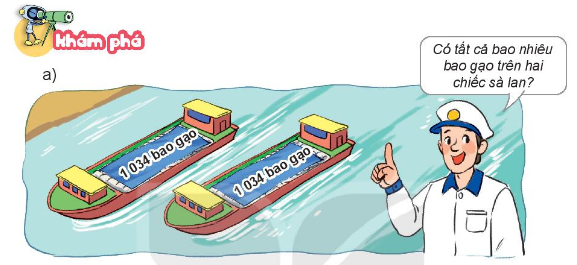 1 225 x 3 = ?
3 nhân 5 bằng 15, viết 5 nhớ 1.
1 225
x
3 nhân 2 bằng 6, thêm 1 bằng 7, viết 7.
3
3 nhân 2 bằng 6, viết 6
6
5
7
3
3 nhân 1 bằng 3, viết 3
1 225 x 3 = 3 675
HOẠT ĐỘNG
3
Tính nhẩm (theo mẫu)
Mẫu: 2 000 x 3 = ?
Nhẩm: 2 nghìn x 3 = 6 nghìn
2 000 x 3 = 6 000
a) 4000 x 2
b) 3000 x 3
c) 2000 x 4
= 8000
= 9000
= 8000
4
Một khu đất dạng hình vuông có độ dài cạnh là 1617 m. Hỏi chu vi của khu đất đó là bao nhiêu mét?
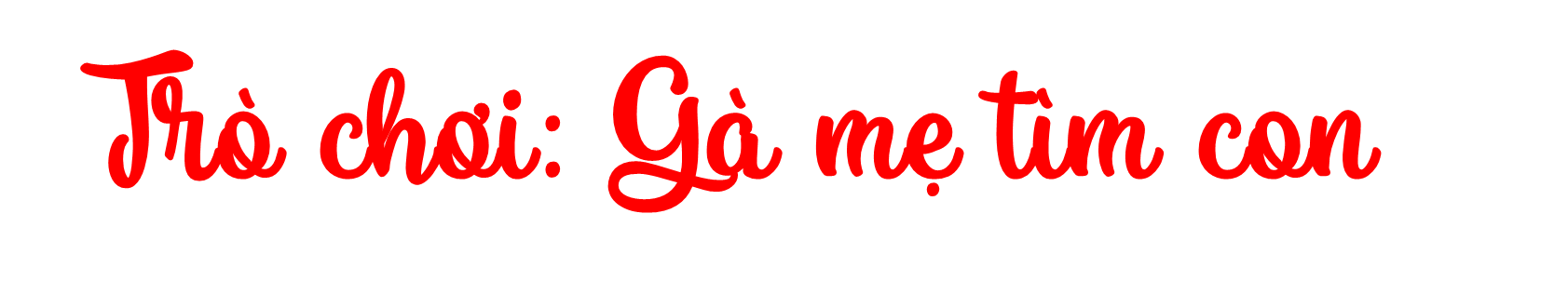 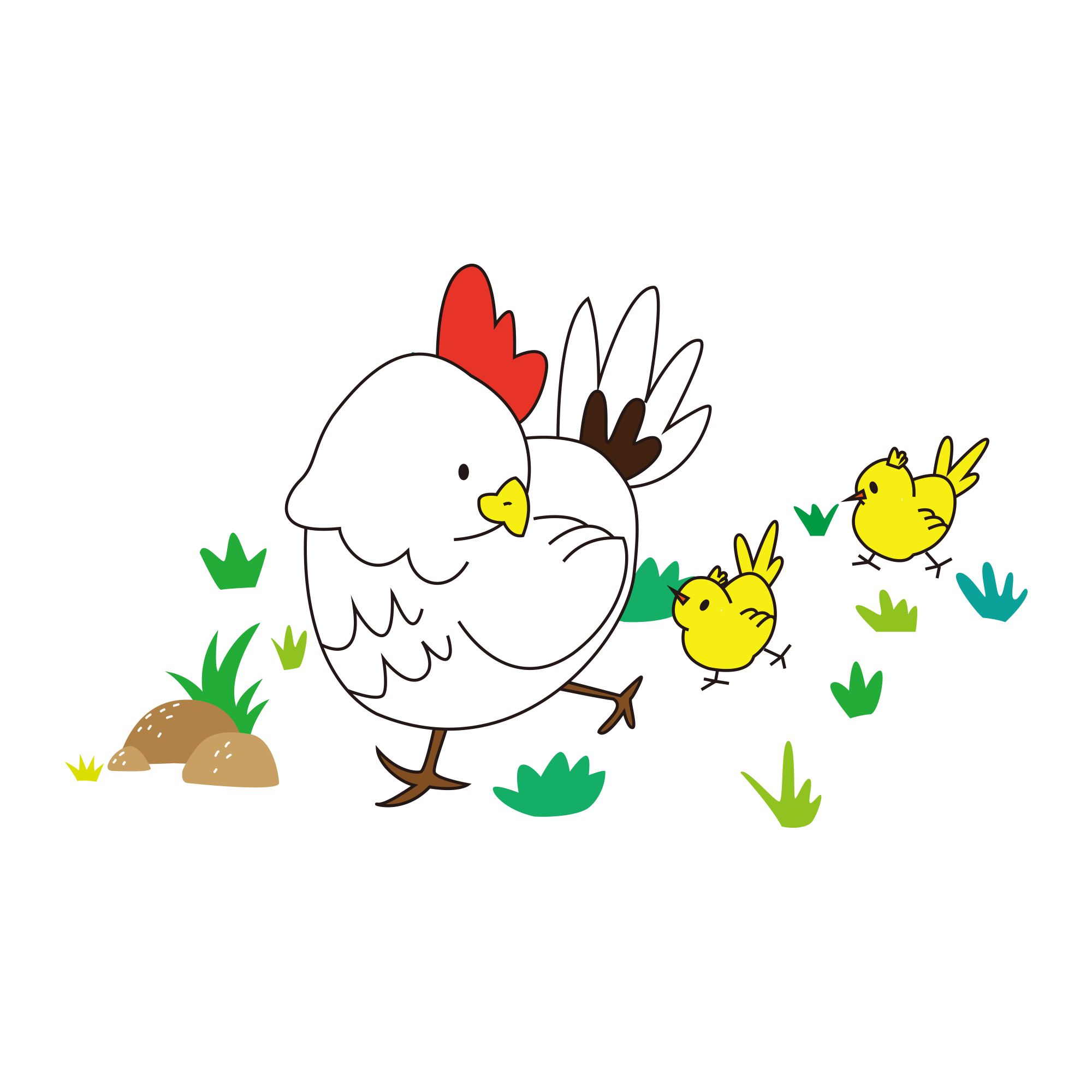 Cách chơi:
Gà mẹ và gà con đang đi kiếm ăn. Bất ngờ gà mẹ bị lạc mất con. Để giúp gà mẹ tìm được những chú gà con các em phải vượt qua các chướng ngại vật là các câu hỏi được đưa ra.
Với mỗi câu hỏi các em chọn Đ, S; thời gian cho mỗi câu hỏi là 7 giây.
Hết giờ
1223
             3
       3669
Đúng ghi Đ, sai ghi S
x
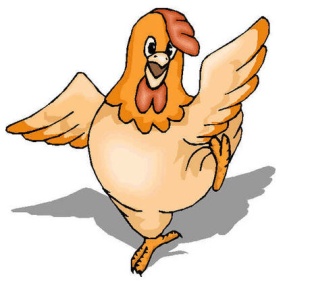 7
a. S
2
0
1
3
6
5
4
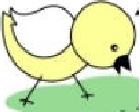 b. Đ
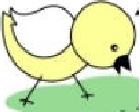 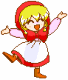 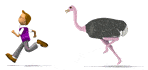 Hết giờ
Đúng ghi Đ, sai ghi S
2136                                   
      2            
4262
x
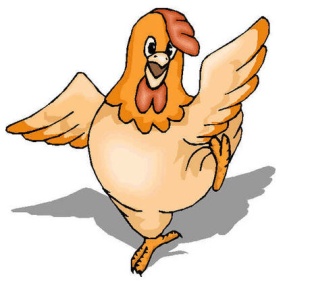 a. S
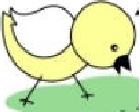 2
0
1
3
6
7
5
4
b. Đ
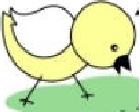 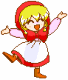 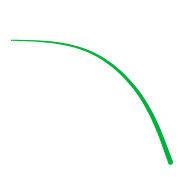 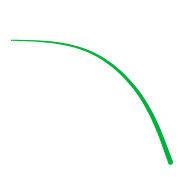 Thừa số thứ nhất viết trước
Thừa số thứ hai viết dưới thừa số thứ nhất (thẳng với hàng đơn vị)
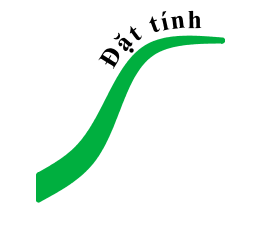 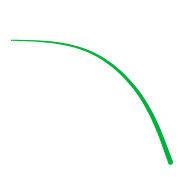 Phép nhân
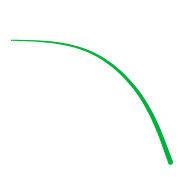 Dấu x viết bên trái, ở giữa hai thừa số
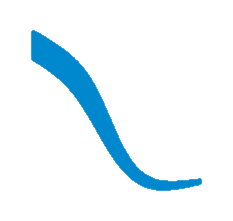 Kẻ dấu gạch ngang thay cho dấu bằng
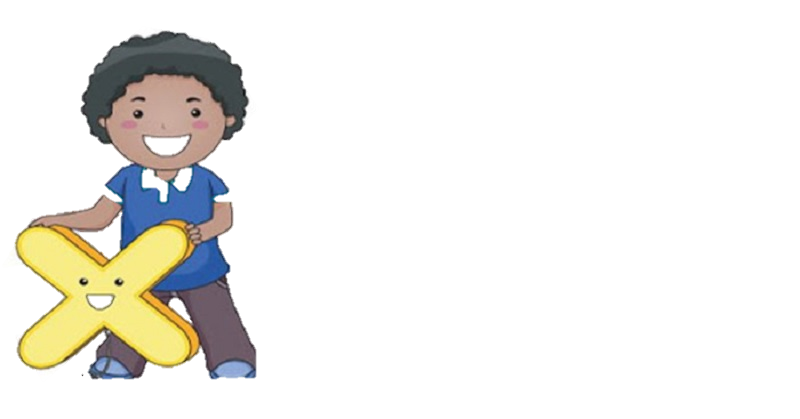 Tính
Lấy thừa số thứ hai nhân lần lượt với từng chữ số của thừa số thứ nhất. Tính từ phải sang trái (bắt đầu từ hàng đơn vị)
Xin CẢM ƠN các thầy cô giáo và các em học sinh!